Renewables are coming at us
Here is a comparison between the “past” energy vs. the “future” energy
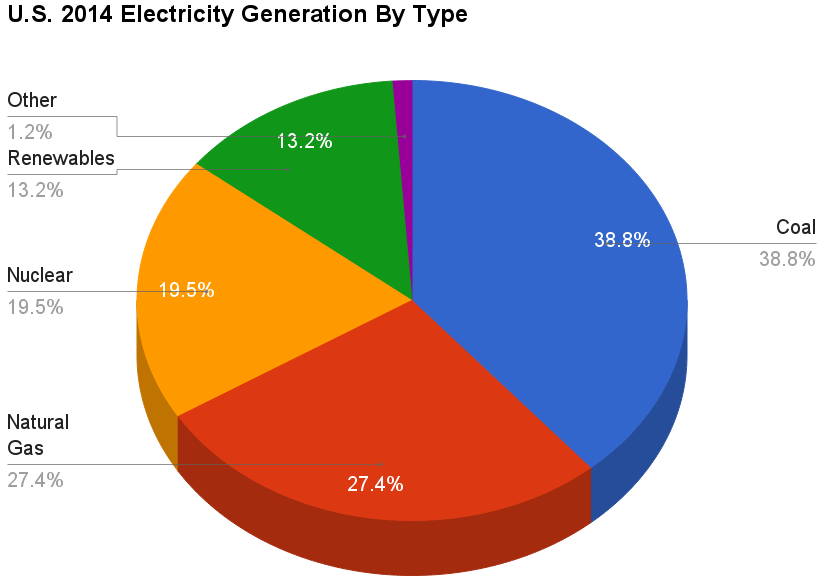 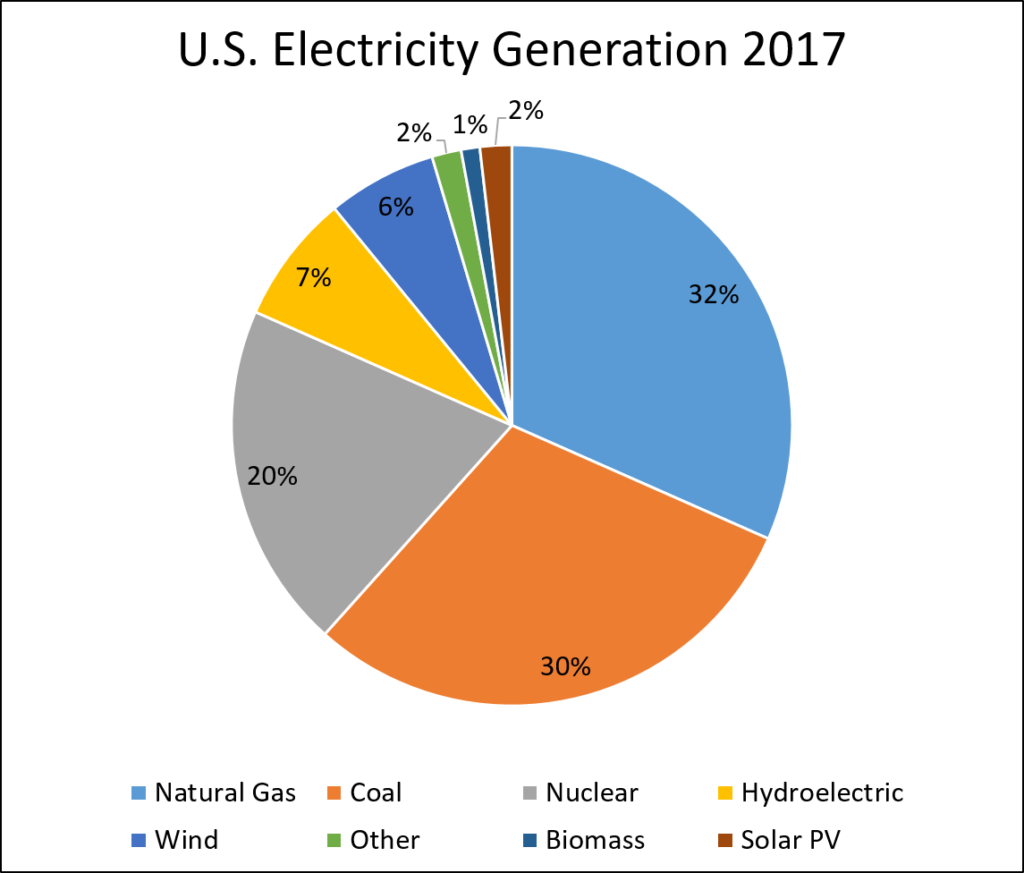 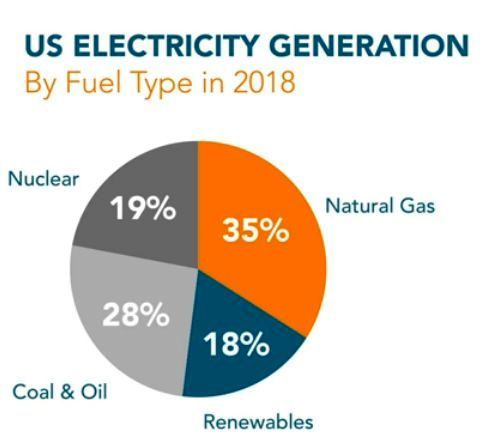 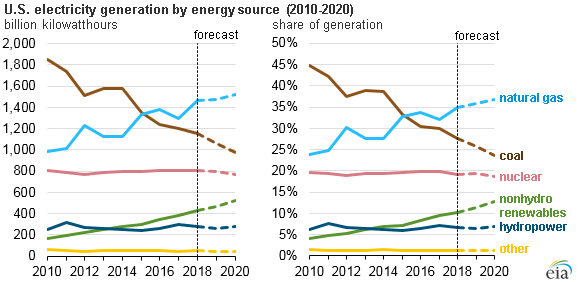 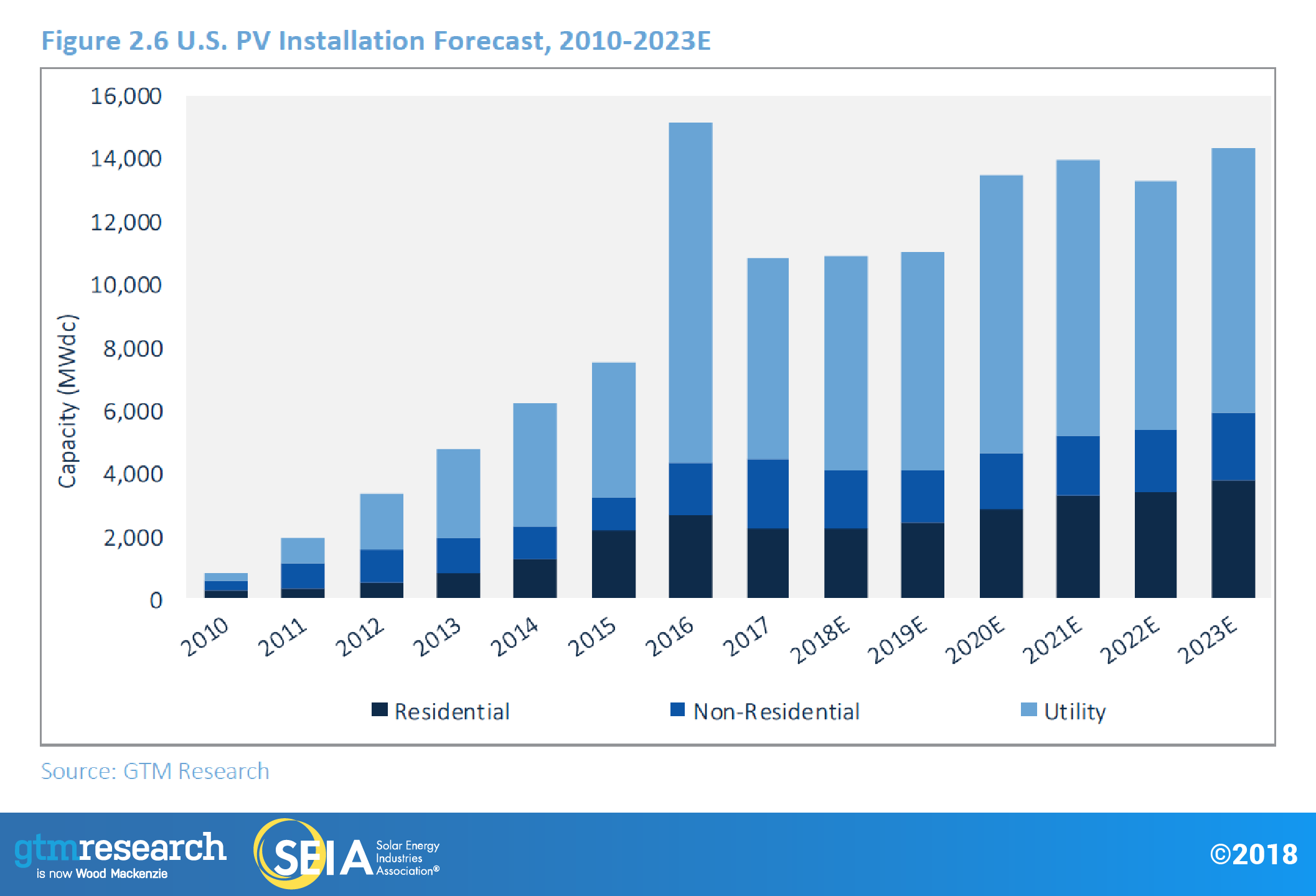 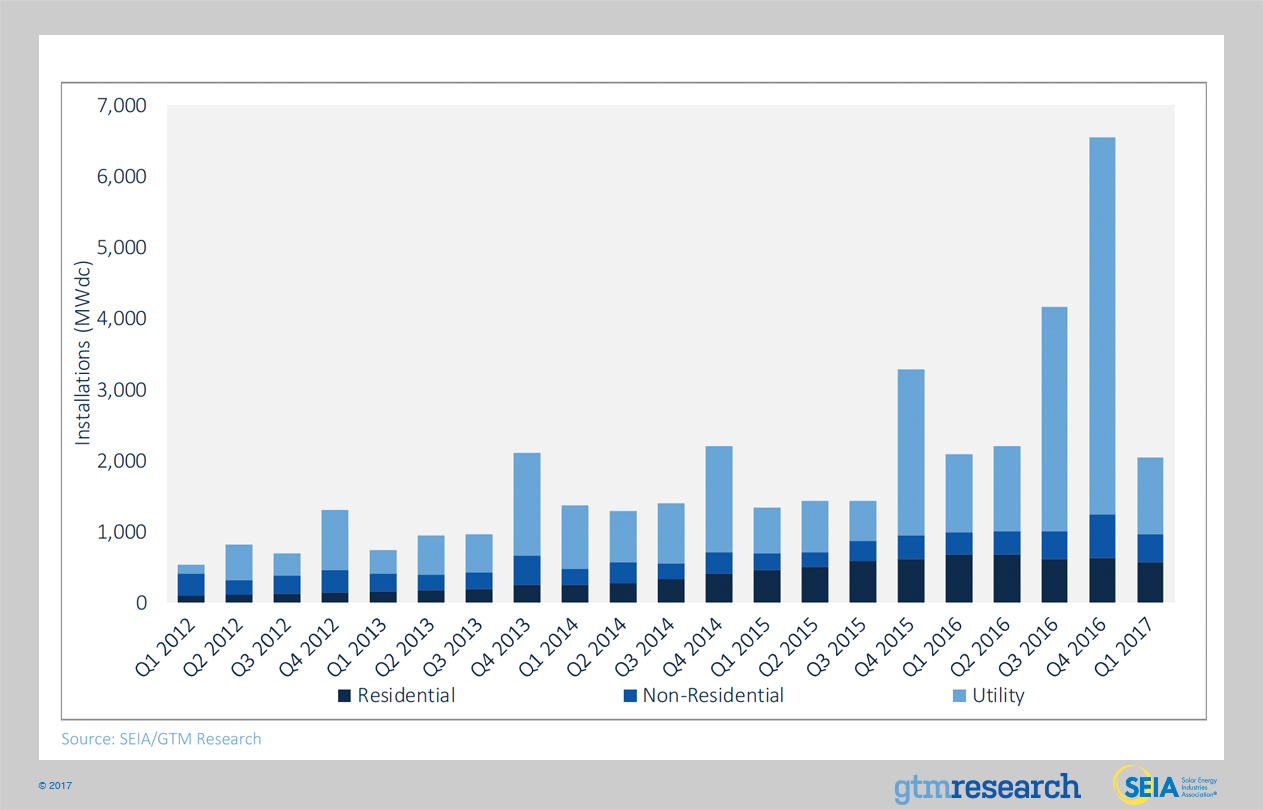 And in Oregon?(Hint: We’re cooler than you are—whoever you are)
2016 Clean Electricity and Coal Transition Act
What it says:

Pacific Power and PGE (50% of energy in Oregon): 
	*Off coal by 2030
	*25% renewables by 2025 (wind, solar, geothermal) 
	*50% renewables by 2040
	*Commits them to buy from small producers and 		Community Solar installations
And in Oregon?(Hint: We’re cooler than you are—whoever you are)
2016 Clean Electricity and Coal Transition Act
What it (also) says:
	
	*Increase electric vehicle charging infrastructure
	*Supports Community Solar facilities
	*Incentives for utilities to switch to renewables
	 *Utilities required to maximize efficiency
Solar Power
It’s coming of age
Interesting factoid:  Solar consumes less land per MW of 
electricity than either coal or hydro dams
Two basic types: 1) Concentrating Solar Plants (CSP) and 2)Photovoltaic Arrays (PV)
CSP is a thermal plant—solar energy to boil water to make steam to turn a turbine, VOILA! Electricity.

PV converts sun’s rays directly to electricity.
Comparison CSP and PV
CSP is thermal plant—solar energy to boil water to make steam to turn a turbine, VOILA! Electricity.
PV—sun’s rays directly to electricity
CSP advantages: 
1) works better in high temp; 
2) More efficient/area; 
3) Heat salt to store heat (energy)
PV advantages: 
1) costs less; 	
2) less environmental impact; 
3) works better at low temp; 
4) easily scalable
CSP (Concentrated Solar Power)(These are thermal generating plants—just like coal, nuclear, natural gas, biomass, geothermal)—capture heat to boil water to get steam, steam turns turbine, voila! electricity)Higher temperature = higher output.
There are two types:
Parabolic Troughs and
“Power Towers”
Parabolic Troughs
Linear parabolic mirrors focus light on a tube
Very  efficient utilize salt heated to a liquid at 1000 degrees or more
Insulated storage for salt (just like a thermos bottle)
Hot salt boils water, steam turns turbine, turbine turns generator.   Voila! 24 hour solar electricity
also
Natural gas boiler integrated into loop as backup
Parabolic Trough
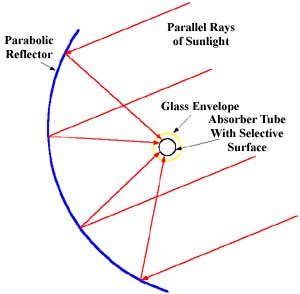 Another way to view a parabolic trough
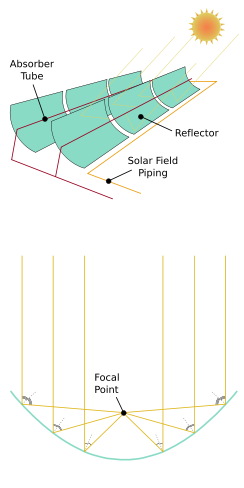 Solar Trough “farms” in the US
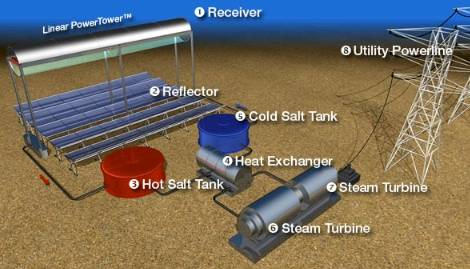 “Solar One” Parabolic Trough in Nevada
64 MW output; 230 homes/Megawatt
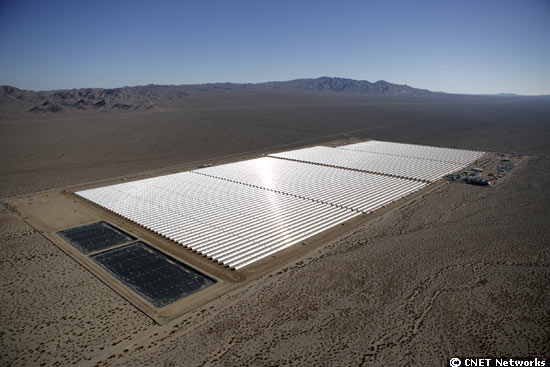 Nevada Solar One Schematic Diagram
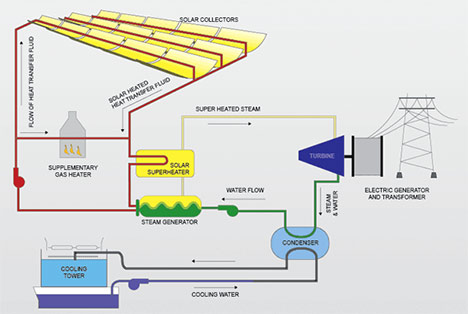 Solar Energy Generating Systems (SEGS)Daggett, CA--Mojave Desert
The largest in the world at 359 MW
No thermal storage
Three separate sites within 40 miles of each other.
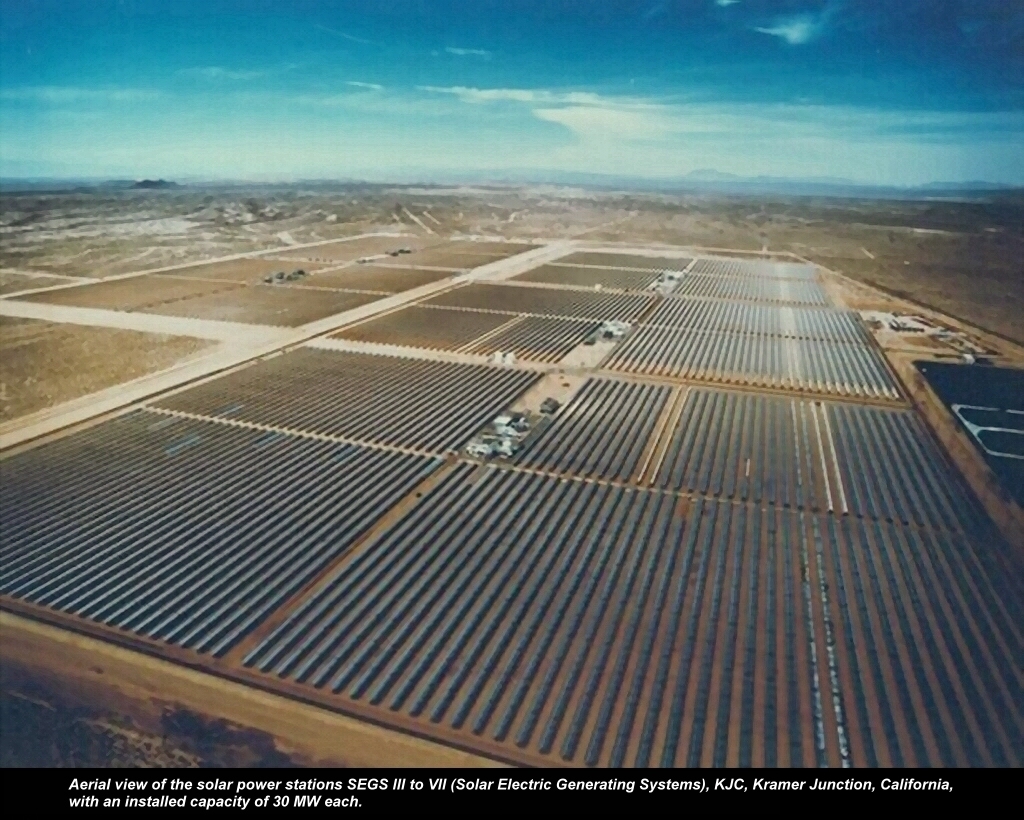 Greentech Mediafor the latest in . . .well, greentechand from National Renewable Energy Lab—Thermal StorageAnd the California ISO website shows demand and renewable output.
“Power Tower” CSP Sites
“Solar One” in Barstow California
1981 the original Power Tower thermal plant.  Rebuilt as “Solar Two” but dead in 1999.  Generated 10MW
Crescent Dunes Tower Power CSP + Salt Storage; First of its kind near Tonapah, NV
110 megawatt system; 10 hours of salt storage
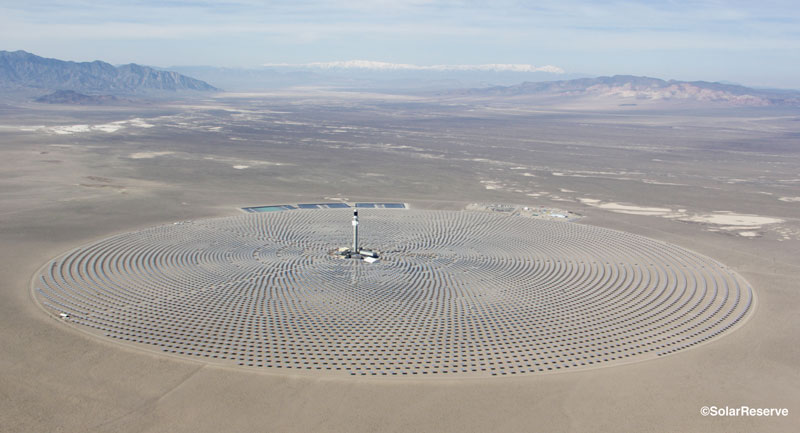 Ivanpah CA Power Towers—Mojave Desert.  4000 acres.  Towers 500 feet tall. 170,000 heliostats (mirrors)390 MW Equals 140,000 homes (360/Megawatt)
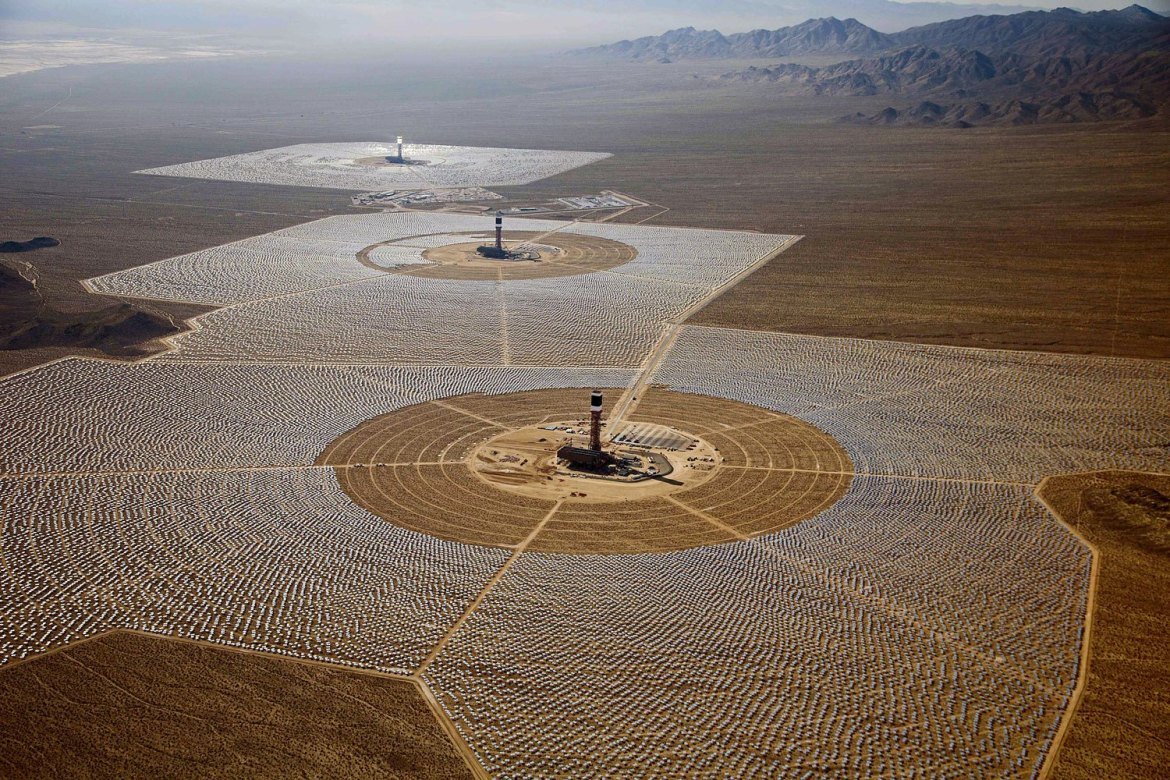 Ivanpah Power Tower
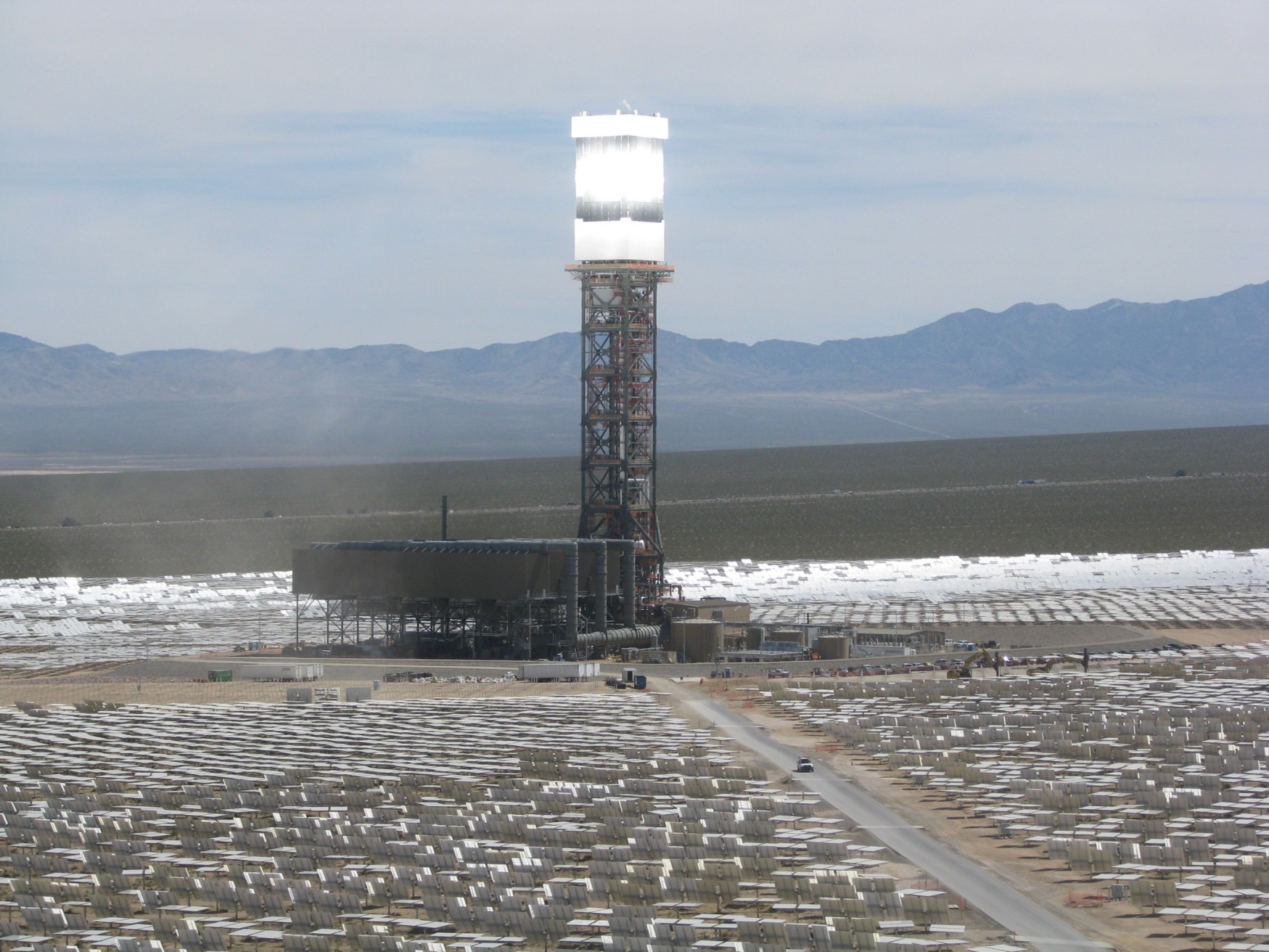 $50 million unsuccessful attempt to relocate endangered desert tortoises.  There are desert ecosystems--no free lunches
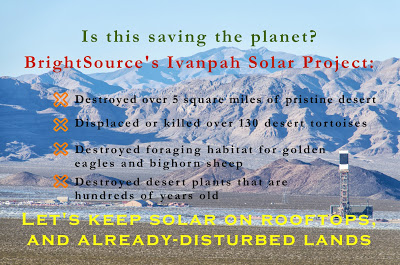 And then there are “Streamers”
“It appears Ivanpah may act as a ‘mega-trap,’ attracting insects which in turn attract insect-eating birds, which are incapacitated by solar-flux injury, thus attracting predators and creating an entire food chain vulnerable to injury and death,” concluded scientists with the National Fish and Wildlife Forensics Laboratory in a report that investigated 233 bird deaths representing 71 species at three Southern California solar power plants.
“Ivanpah employees called such immolations ’streamers,’” said The Atlantic.
US Fish and Wildlife Service Office of Law Enforcement staff “observed an average of one streamer event every two minutes.”
Photovoltaic(Sunlight directly into electricity)PV is more efficient at cooler temperatures
Price of PV panels has declined 60% in past five years.
Compound Annual Growth Rate from 2000 – 2016 was 41%
CAGR projected 2018-2023 = 20%
“Green Bonds” to finance solar = $180 billion in 2019
2019 PV panels are 23% efficient (up from 17% in 3 years).
New technology on horizon, much, much cheaper panels
And . . . . . My favorite!!!!!!!!!!!
THERE ARE NO MOVING PARTS IN A PV SYSTEM.  THESE BABIES JUST SIT THERE MAKING ELECTRICITY FOR 25+ YEARS WITH ALMOST NO MAINTENANCE.
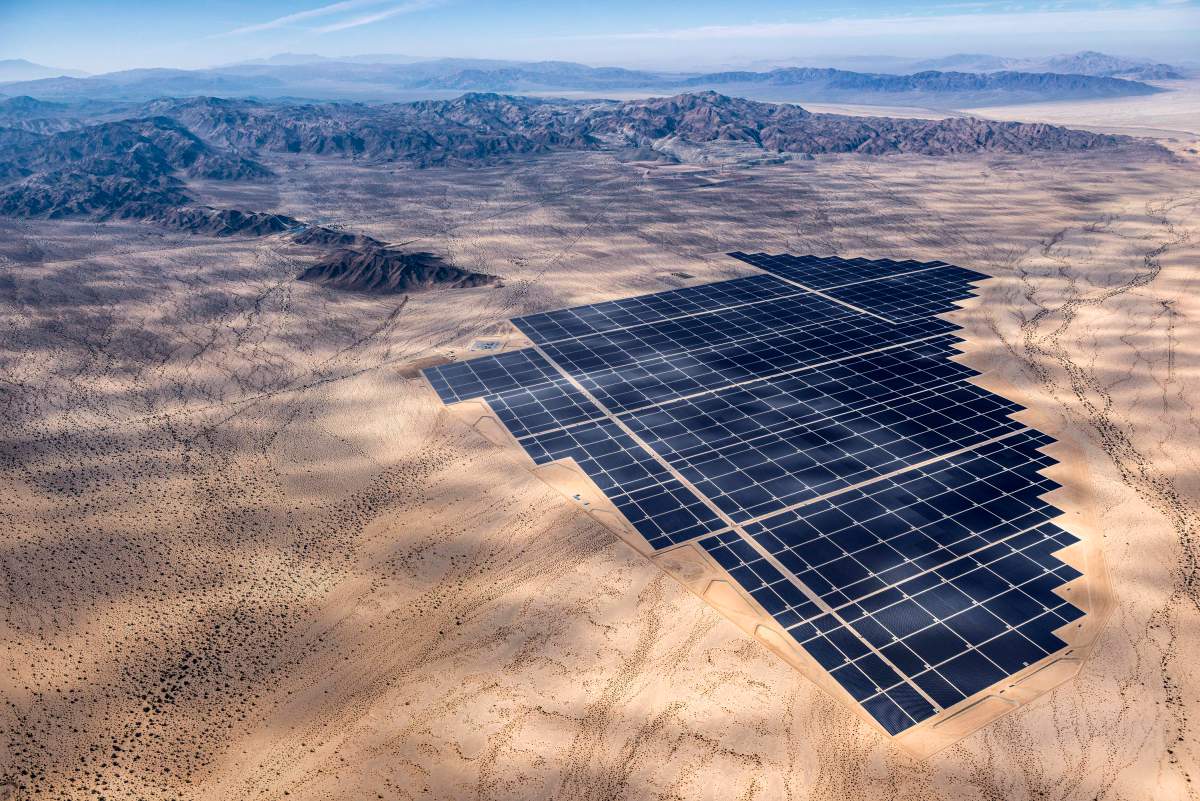 Desert Sunlight Solar Farm
550MW—180,000 homes 330/MW
Mojave Desert, CA  3,800 acres.
Topaz Solar Farm. 550MW, 180,000 homes 
330/MW      Mojave Desert, CA 4700 acres
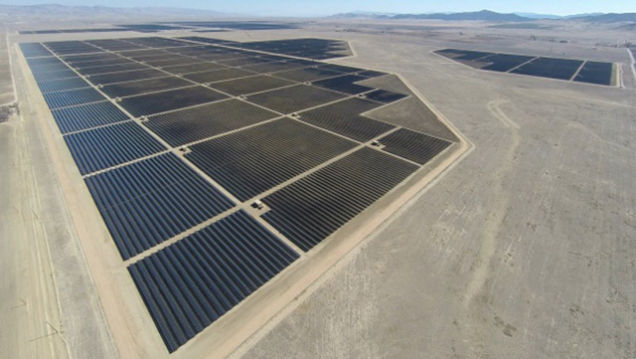 Gujarat India, 600MW currentlyIndia intends to be a world leader in PV
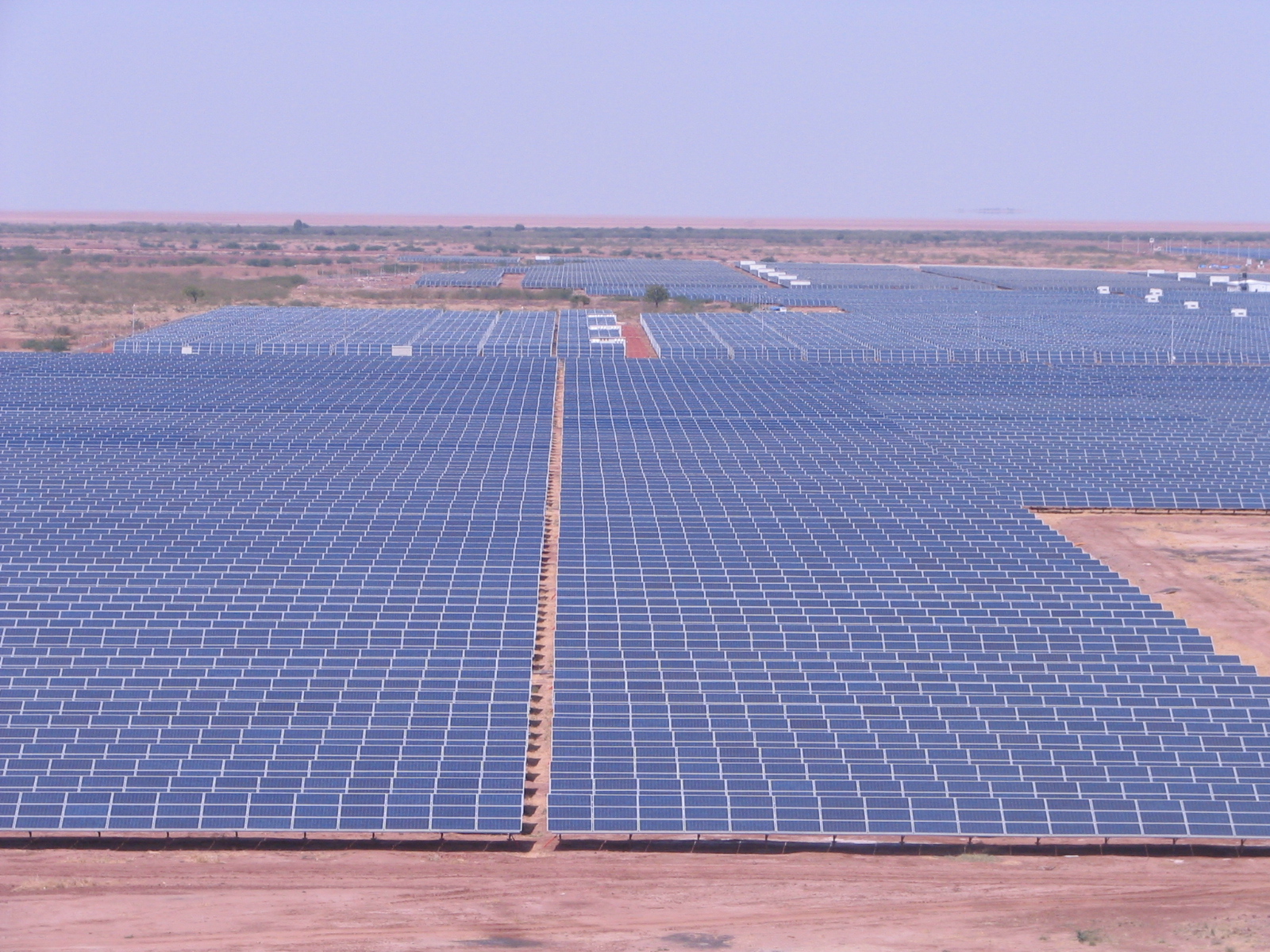 More Gujarat—these guys are serious!
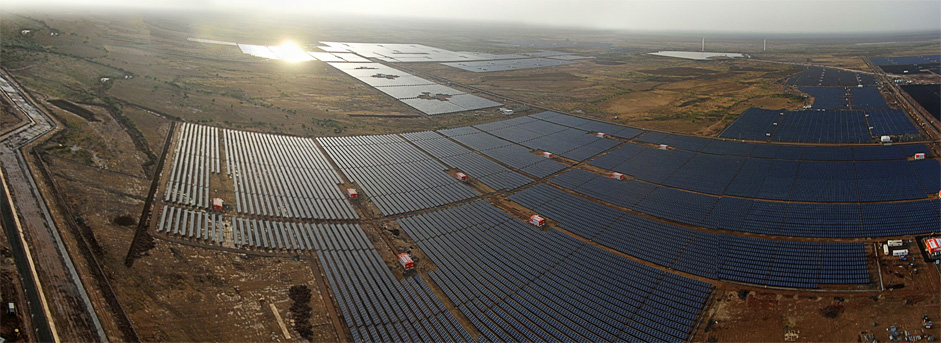 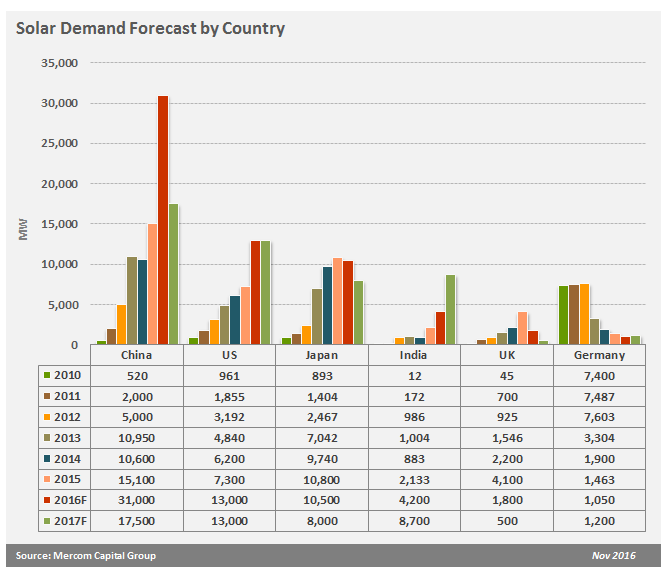 Photovoltaic only
Geothermal-Three types
All Geothermal are thermal plants
Dry Steam/Flash Steam—Steam comes from earth, turns turbine, VOILA! electricity.
Geothermal-Three types
All Geothermal are thermal plants
Dry Steam/Flash Steam—Steam comes from earth, turns turbine, electricity.
Enhanced Geothermal Systems (EGS) Drill multiple holes in hot rock, add water to one, get steam from others, turn turbine, get electricity.
Geothermal-Three types
All Geothermal are thermal plants
Dry Steam/Flash Steam—Steam comes from earth, turns turbine, electricity.
Enhanced Geothermal Systems (EGS) Drill hole in hot rock, add water, get steam, turn turbine, get electricity.
Binary. Hot water from the ground, heat exchanger, heat secondary liquid like Iso-Butane to create “steam” turn turbine, get electricity.
Geothermal EnergyThese are thermal plants
Dry Steam/Flash Steam. Easiest to exploit but least common.  “The Geysers” in California best US example.
About 30 square miles active site.
About 1000 MW continual output—over a million houses!
Three Requirements: 
1) Fractured Rock
2) Ground Water
3) Magma near the surface for heat source
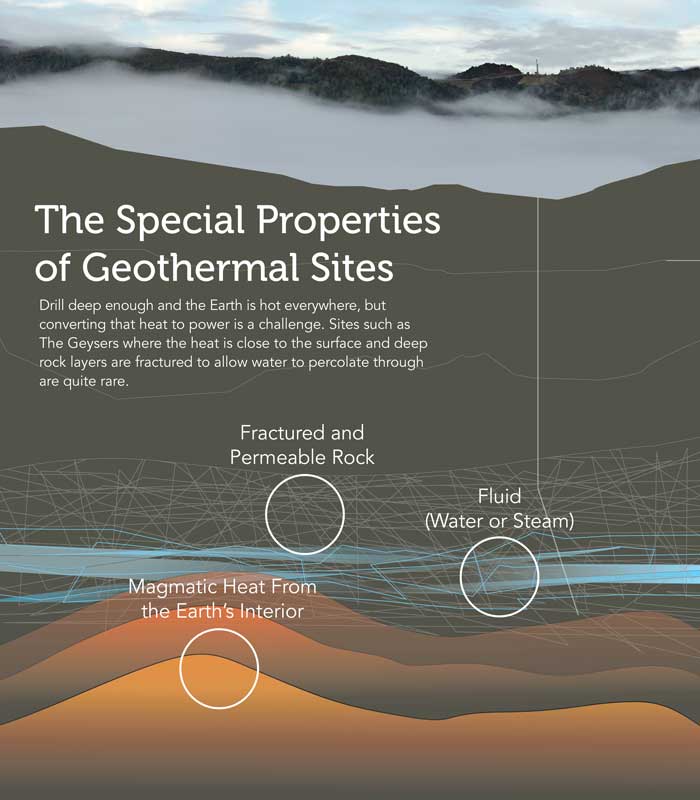 “One of “The Geysers” Plants in northern California
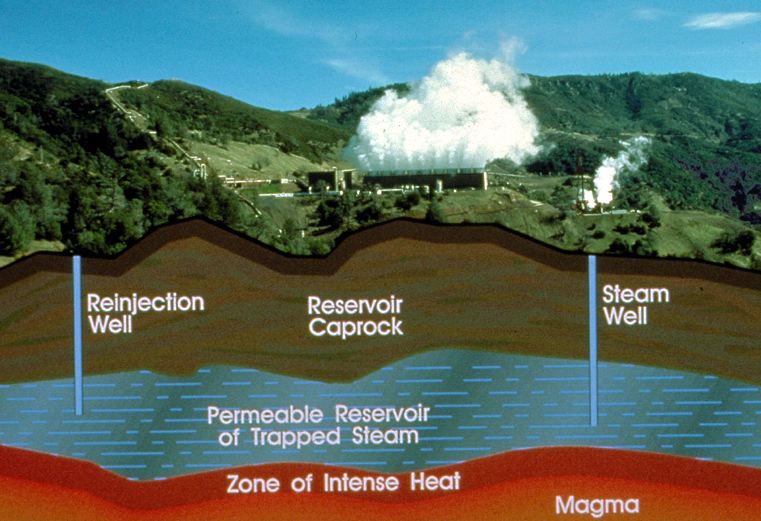 Iceland's Nesjavellir 120 MW geothermal power station. Geothermal plants account for more than 25 percent of the electricity produced in Iceland. Photo: Gretar Ívarsson
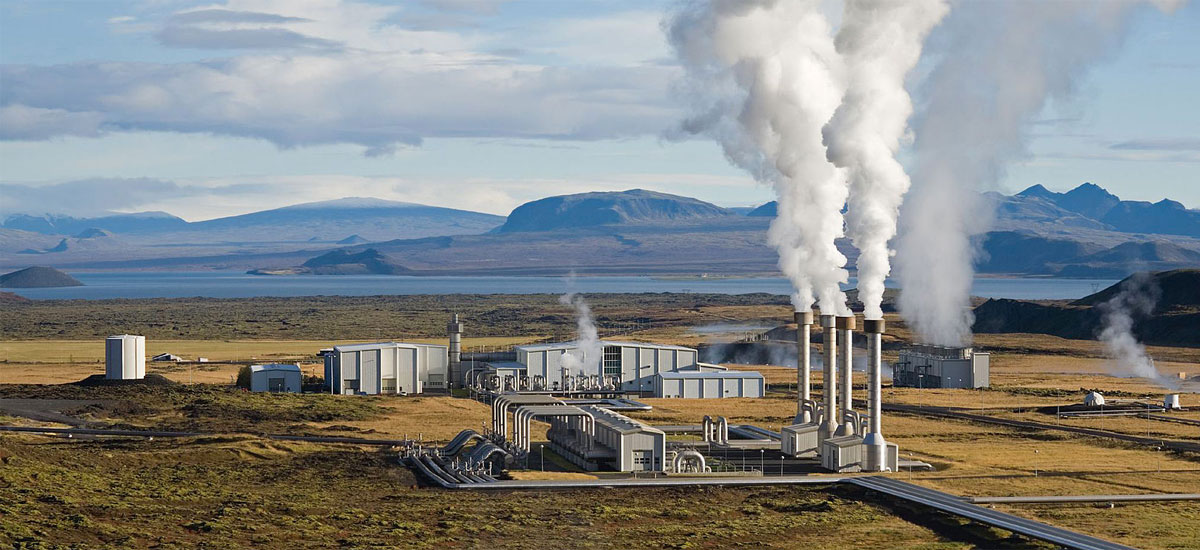 Dry Steam and Flash SteamRequires very hot water/steam (The Geysers Model)
Geothermal EnergyThese are thermal plants
Enhanced Geothermal Systems (EGS) Most difficult to exploit but widespread opportunities. Newberry Volcano Oregon—potential, but no power yet.
Three steps: 
1) Drill hole into hot rock—Newberry is 1000 degrees F
2) Drill two more holes, ¼ mile distant from first
3) Pump water down hole # 1, steam back up holes 2 & 3. Turn turbine, VOILA! get electricity.
Enhanced Geothermal SystemUtilizing Hot, Dry Bedrock
Geothermal EnergyThese are thermal plants
Binary System  Lower potential output, but widespread opportunities. Operating plants across the western US.
Two steps: 
1) Hot water at surface, below boiling point
2) Through heat exchanger, heat secondary liquid like Iso-Butane to boiling, flashes to steam, turns turbine, VOILA! Electricity.
Binary SystemUtilizes a secondary closed loop of low boiling point substance to drive the turbine (Probable EGS model—low water consumption.
Neal Hot Springs, Oregon Binary Plant23MW-26000 homes
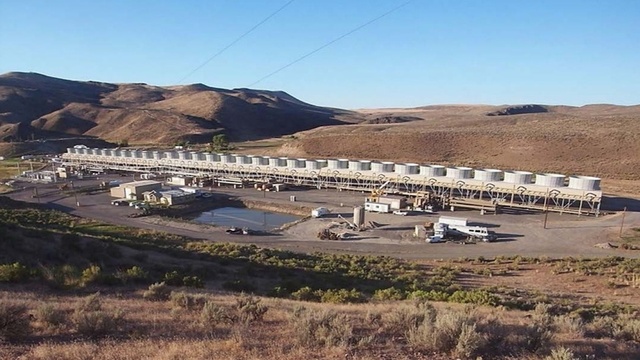 Mammoth Binary Plant, Eastern California29 MW, 22,000 housesUses Iso-Butane as secondary fluid
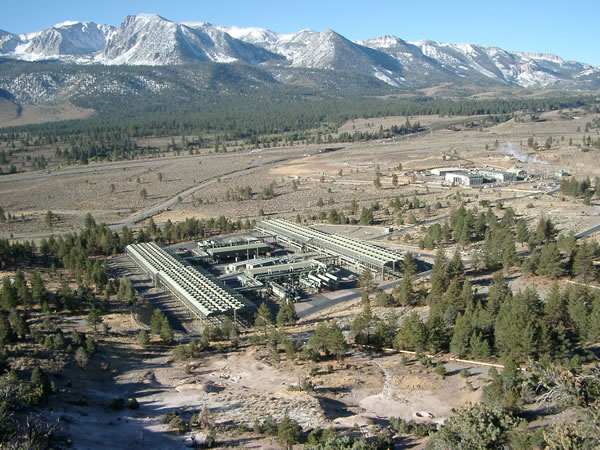 And then there is “Clean Coal”
Projected costs double wind or solar
“Clean Coal Projects not so clean after all*” *Institute for Energy Economics and Financial Analysis http://ieefa.org/clean-coal-projects-not-so-clean-after-all-analysis-finds/ 
$1 Billion of US Government subsidies
Emissions of NOx still exceed limits
Carbon Capture and Sequestration wildly expensive and very very difficult
Now let’s talk about some “Negawatts” (if making new energy is measured in “Megawatts” why not measure energy saved in “Negawatts”:“Enernet” / “Cleanweb” / “Soft Grid”
Definition:  Internet-enabled efficiency
A.  Digital Lumens Company utilizes LED lights; motion sensors; ambient light sensors; data; internet technologies.  Reduce energy consumption by 90% or more.
“Enernet” or “Cleanweb” or “Soft Grid”
Definition:  Internet-enabled efficiency
A.  Digital Lumens Company utilizes LED lights; motion sensors; ambient light sensors; data; internet technologies.  Reduce energy consumption by 90% or more.
B.  Opower Company  provides digital consumption alerts  via smart phones, iPad apps, smart thermostats to make consumers aware of their energy use but also their neighbor’s use (anonymously).  85 unilities, 27 countries, 18 million homes.
“Enernet” or “Cleanweb” or “Soft Grid”
Definition:  Internet-enabled efficiency
A.  Digital Lumens Company utilizes LED lights; motion sensors; ambient light sensors; data; internet technologies.  Reduce energy consumption by 90% or more.
B.  Opower Company  provides digital consumption alerts  via smart phones, iPad apps, smart thermostats to make consumers aware of their energy use but also their neighbor’s use (anonymously).  85 unilities, 27 countries, 18 million homes.
C.  EnerNOC Company  works with 14,000 customers in five states.  When a utility nears capacity, contacts customers, who then reduce consumption for a fee.  Can cut demand 30-35%
“Enernet” or “Cleanweb” or “Soft Grid”
Definition:  Internet-enabled efficiency
C.  EnerNOC Company  works with 14,000 customers in five states.  When a utility nears capacity, contacts customers, who then reduce consumption for a fee.  Can curtail 30-35%
D.  Nest Labs Company sells thermostats that “learn” a house energy needs, and begins to set itself. “At its core it is a smart phone on your wall.”  It is internet connected, so can be controlled remotely.  It also allows devices in home to communicate with each other via internet—like CO2 detector “talking” with furnace.
Batteries (energy storage devices)
There are many ways to store energy
Solid State Batteries - a range of electrochemical storage solutions, including advanced chemistry batteries and capacitors.
Lithium Ion most common
Also capacitors—sort of, actually electrostatic
r
Lithium-ion Cost vs Demand
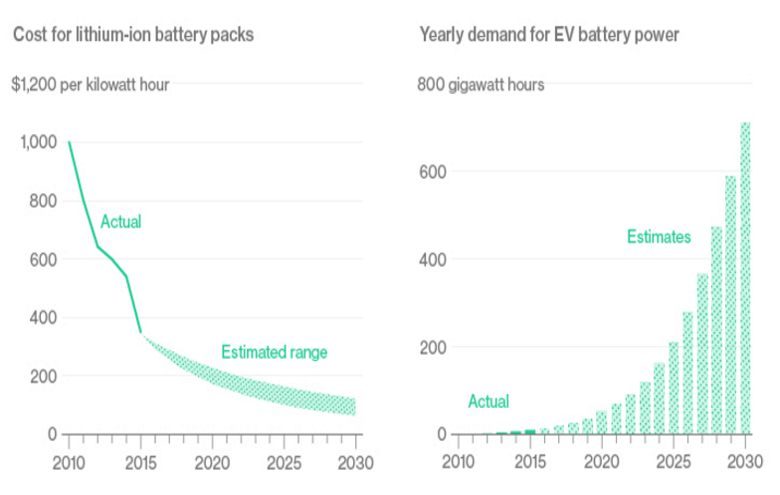 Solid State Batteries - a range of electrochemical storage solutions, including advanced chemistry batteries and capacitors
Flow Batteries - batteries where the energy is stored directly in the electrolyte solution for longer cycle life, and quick response times
r
Solid State Batteries - a range of electrochemical storage solutions, including advanced chemistry batteries and capacitors
Flow Batteries - batteries where the energy is stored directly in the electrolyte solution for longer cycle life, and quick response times
Flywheels - mechanical devices that harness rotational energy to deliver instantaneous electricity
Spin at 20,000 – 50,000 RPM. Used in busses.
r
Solid State Batteries - a range of electrochemical storage solutions, including advanced chemistry batteries and capacitors
Flow Batteries - batteries where the energy is stored directly in the electrolyte solution for longer cycle life, and quick response times
Flywheels - mechanical devices that harness rotational energy to deliver instantaneous electricity
Compressed Air Energy Storage - utilizing compressed air to create a potent energy reserve. 
Usually pumped into abandoned salt mines with caprock.
r
Solid State Batteries - a range of electrochemical storage solutions, including advanced chemistry batteries and capacitors
Flow Batteries - batteries where the energy is stored directly in the electrolyte solution for longer cycle life, and quick response times
Flywheels - mechanical devices that harness rotational energy to deliver instantaneous electricity
Compressed Air Energy Storage - utilizing compressed air to create a potent energy reserveThermal - capturing heat and cold to create energy on demand. Concentrated Solar Power with storage is the best example.
r
Solid State Batteries - a range of electrochemical storage solutions, including advanced chemistry batteries and capacitors
Flow Batteries - batteries where the energy is stored directly in the electrolyte solution for longer cycle life, and quick response times
Flywheels - mechanical devices that harness rotational energy to deliver instantaneous electricity
Compressed Air Energy Storage - utilizing compressed air to create a potent energy reserveThermal - capturing heat and cold to create energy on demand
Pump-Storage – Two reservoirs at different elevations. Pump up when power demand is low; flow down, turn turbine when demand is high.
r
Pump-Storage System
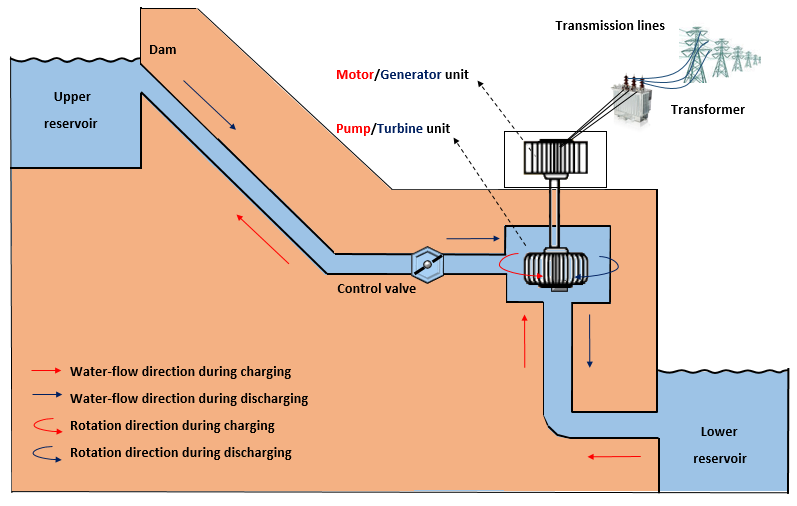 Licensed Pump Storage in the US
Pending Preliminary permits
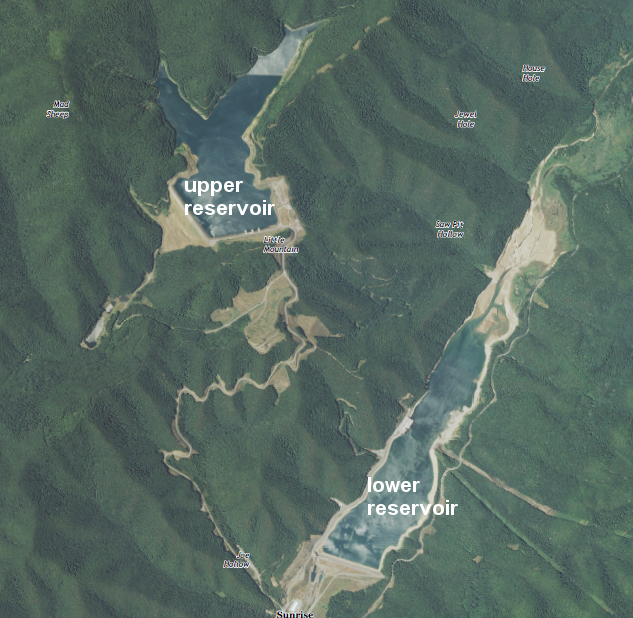 Bath County, Virginia Pump Storage.
3030 MW = 750,000 homes
Lets Go Swimming
“Hydropower” used to mean big dams on streams—exploiting moving river water.
Now it also means exploiting tidal flow with turbines (including tidal barrages).
And exploiting wave action with buoys of various types, some floating some anchored.
And a  third category exploits ocean temperature differences:  “Ocean Thermal Energy Conversion” 
OK, let’s go swimming!
Water Turbines (like wind turbines but tiny in comparison)
Water is 784 times more dense than air = 784 times more energy per unit area of moving water.
Dependable—tide goes in and out on a regular basis.  Rivers flow at a dependable rate
Widespread possibilities.
In reality, still in test mode—production costs still very speculative.
Marine Current TurbineWorld’s First Commercial Scale Tidal Turbine (Strangford Lough, N. Ireland)1.2 MW capability (1000 homes)
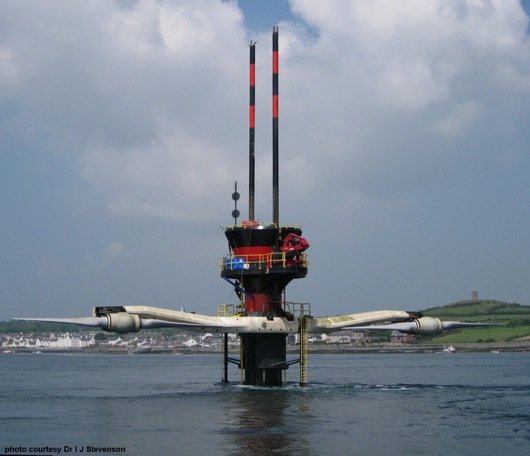 Alstom Tidal Turbine—Orkney ScotlandSeveral actually working worldwide
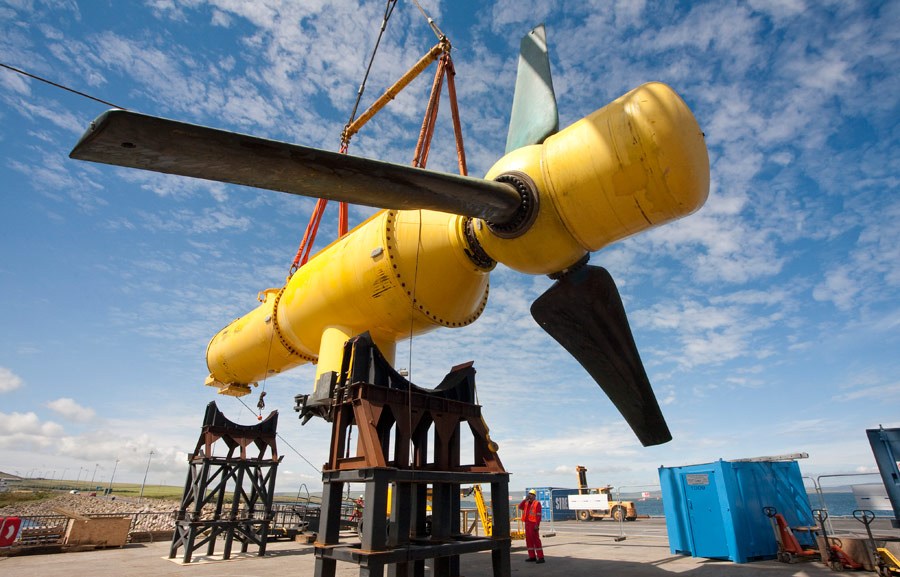 Atlantis Resources MeyGenin Pentland Firth, Scotland
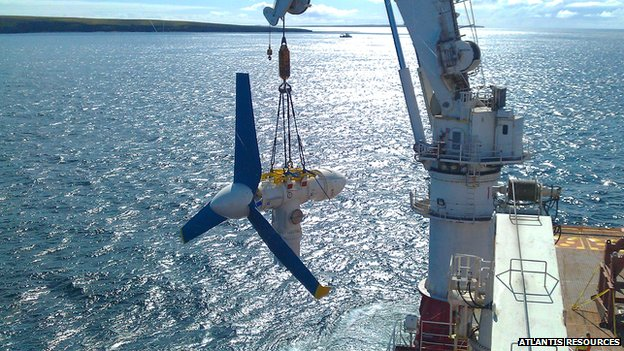 Up to 61 of these by 2020, 
enough for 42,000 homes.
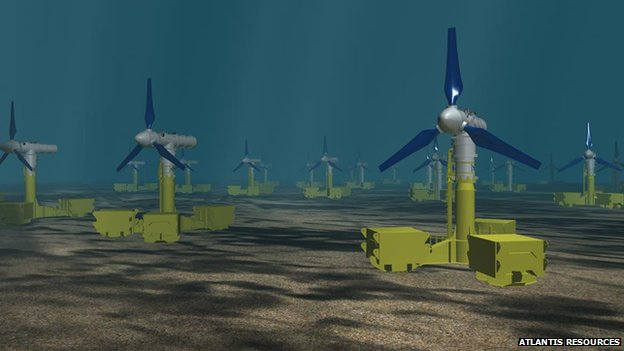 Potential for 269
170,000 homes
Tidal Barrage SystemAdvantage is that this one can function as a “battery” saving impounded water to generate electricity later
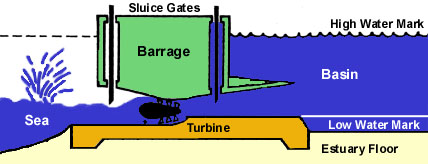 La Rance Tidal Barrage in France-Built 1966240MW plant 26% efficient = 62 MW output
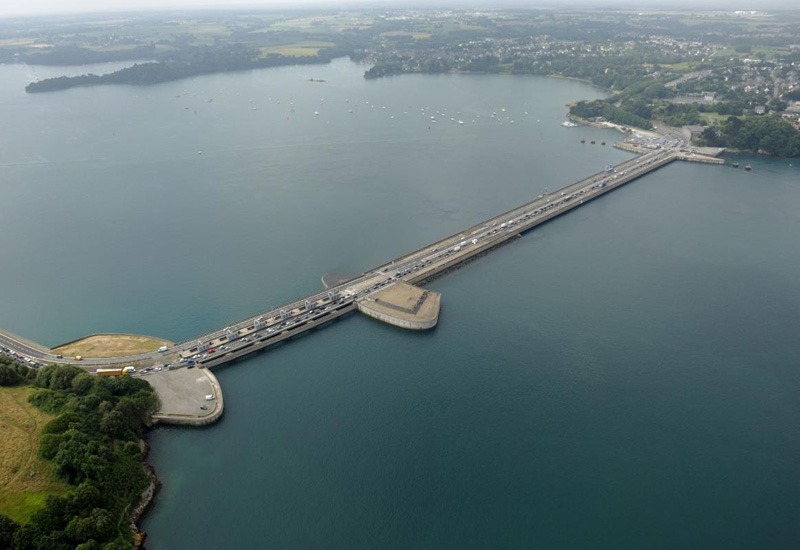 Sihwa Tidal Barrage, Korea, 2011256 KW installed—I couldn’t find actual output
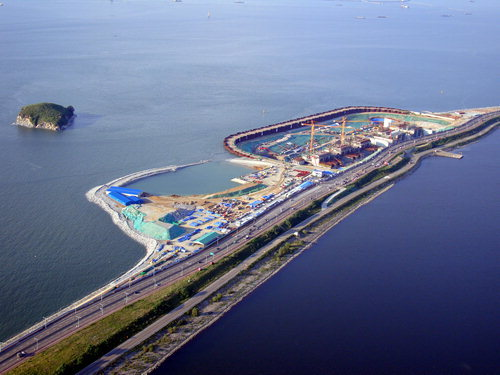 Exploiting Wave Action
Lots of Experimenting, no commercial examples yet—at least none that I know of, but here are some of the ideas.
Lots of Ideas
Pelamis Wave Energy Converter (Attenuator type—hinged “barrels”)OR Loch Ness Monster!750 KW per monster.  No commercial “farms” yet
Ocean Power Technology; PB150 Powerbuoy (Point absorber type—bobs up and down)
Potential =150 KW; 
output 36%= 54 KW
Another model-PB40 (40kw
output) demos around 
the world for Testing.
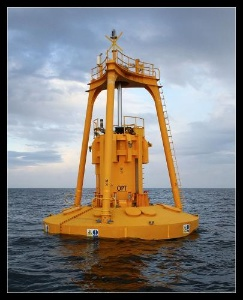 Columbia Power “Stingray”(Point absorber type—bobs and rocks)OSU developed—makes no sense to me!
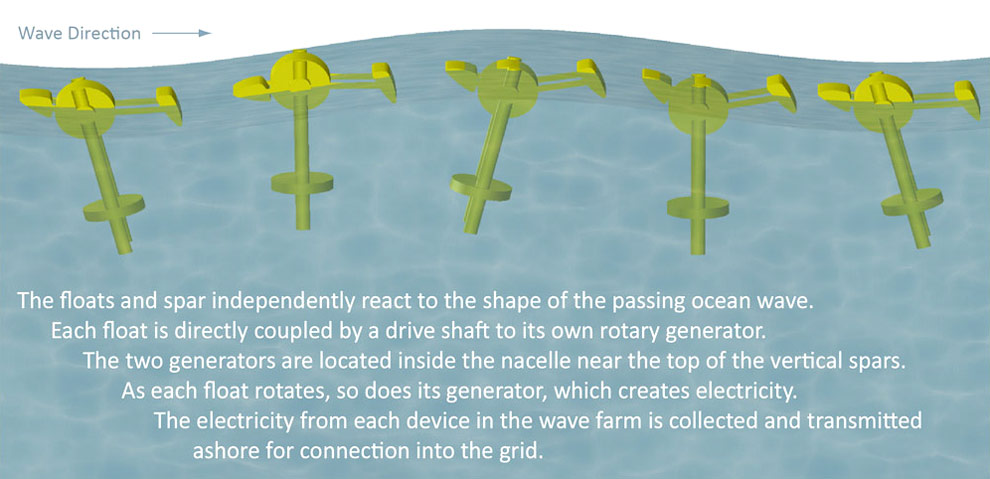 Penguin Wave Energy(Point absorber type—sort of, red gizmo twirls around)
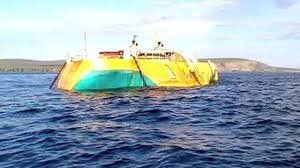 World’s first grid connected wave power stationIn Australia.  Buoys move up and down, which pump seawater ashore to turn turbines.
Aquamarine Power:  Oyster Wave Power(surge converter type.  Pumps water to shore where it turns a turbine)
Ocean Thermal Energy Conversion (OTEC) (exploits ocean temperature differences)
As Near as I can tell there are no operating systems utilizing the temperature differences in the ocean.  In theory and in demos it works, but the costs are so high that nobody has yet invested in a commercial scale site.
Ocean Thermal Energy Conversion (OTEC) (exploits ocean temperature differences)In theory it is simple; in practice it is wildly expensive
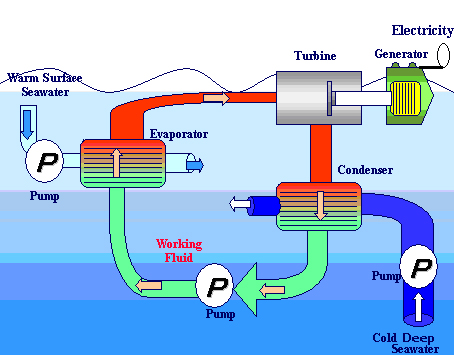